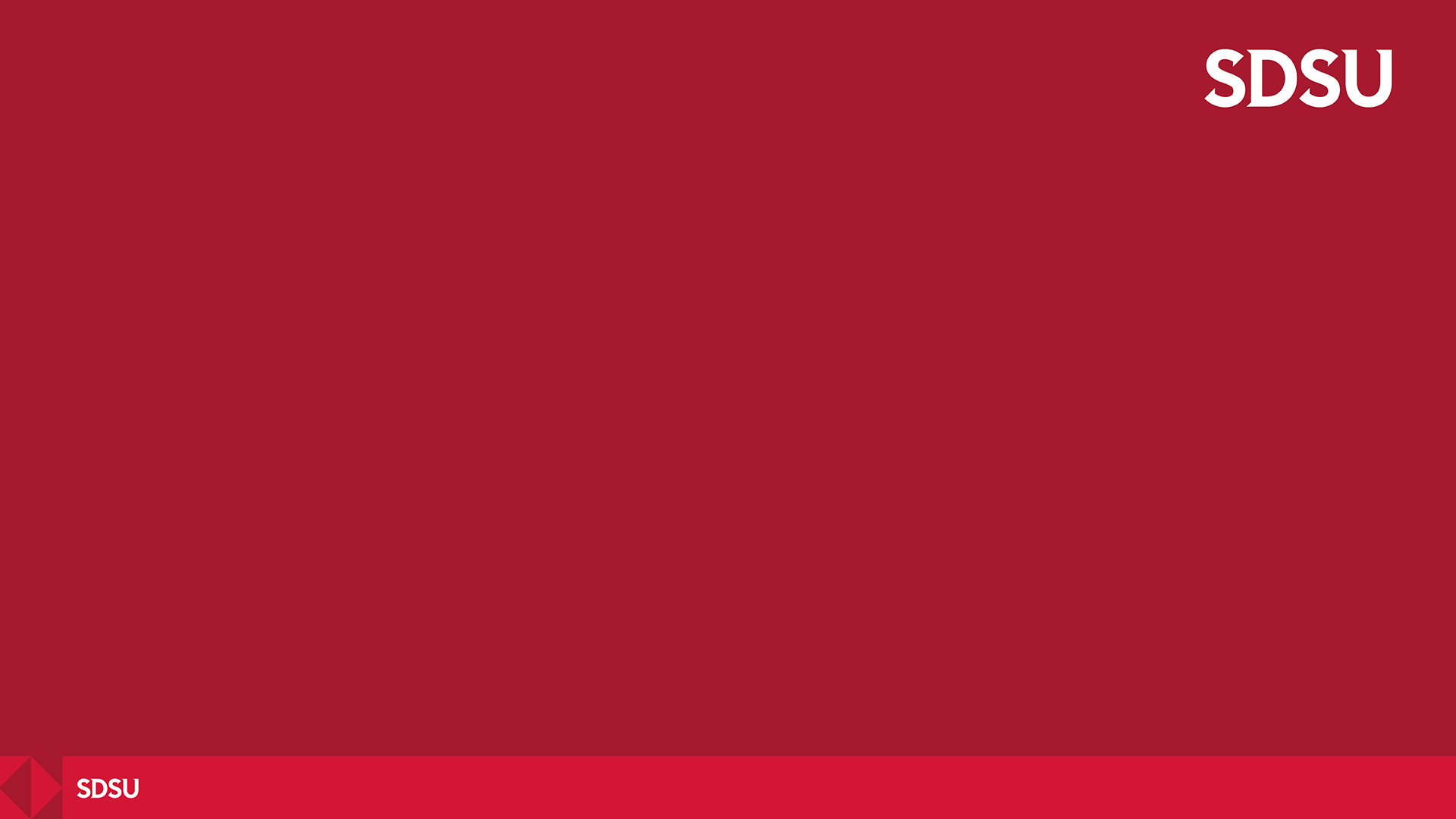 How to Create a 
Requisition
Procure to Pay
P2PCampusCare@sdsu.edu
https://procuretopay.sdsu.edu/
https://sdsuedu.sharepoint.com/sites/procuretopay
Step 1Login to Oracle at https://aisfinprd.sdsu.edu:4443
(a) Click on SDSU PO Requestor
(b) Click on iProcurement Home
Step 2
Stay in the Shop tab & click on the Non-Catalog Request subsection
Step 3
Fill in the information for all required fields
Notes:
Click on the magnifying glass icon to search database
Regarding supplier information, please search the supplier’s name in the database first (click on the magnifying glass icon next to the Supplier Name box; if supplier is not found in database, then click “New Supplier” box and enter the information).
Again, check the “New Supplier” box ONLY if the supplier is truly new to SDSU
Please select the appropriate choice
Drop-down menu for Item Type has 3 options:
Goods – item price & quantity
Services – rate & quantity
Goods or Services – description & total amount
Amount Based
22/23 HS 650 PERFORMANCE AUTOMATION SOLUTIONS INC TO PROVIDE BUILDING AUTOMATION SYSTEM SERVICES FOR HOUSING JULY 2022 THROUGH JUNE 2023
PERFORMANCE AUTOMATION SOLUTIONS INC
SERVICE MAINT MISC
JOHN DOE
$5,640
123-456-7890
SERVICE AMOUNT
Quantity Based - Goods
22/23 HS-650 HUBBELL WIRING DEVICE-KELLEMS LOCKING CONNECTOR Item 3D258  Mfr. Model HBL7506C
ELECTRICAL SUPPLIES
300
EACH
$42.23
GOODS/SUPPLIES
Quantity Based - Services
22-23 ABC CONSULTING SERVICES
SERVICE CONSULTING
10
HOUR
$350
SERVICES QTY
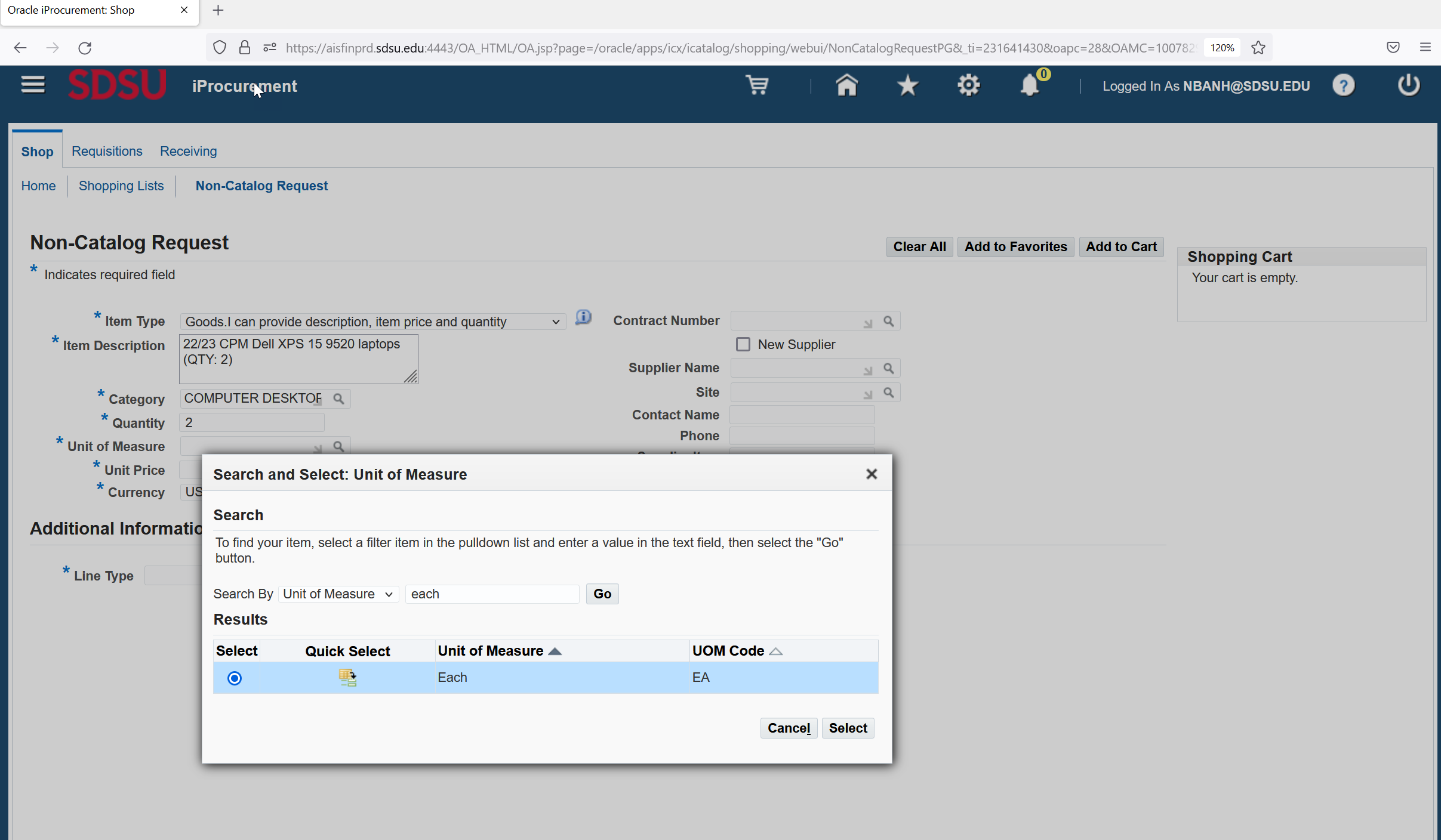 Search function –   Magnifying glass icon
When you click on the magnifying glass icon, a window pops up. You may enter a keyword in the search box and then click “Go” 




Or, if you want to see a listing of all the options, then leave the search box blank and just click “Go”
Step 4
Once all the information is entered, click “Add to Cart”
Step 5
(a) Repeat step 3 & 4 for each line entry if requisition is itemized as seen on your quote
(b) When all lines are entered, click “View Cart and Checkout” button. A window will pop-up (see next slide)
*Note: You do not need to add a line for taxes.
**Note: You need to add EWRFs (electronic waste recycling fees)
***Note: You need to add a freight line if it is > $500.
Step 6
Click Edit
Step 7Review & Edit Account String
(a) Click on the checkbox
(b) Click on the Update button
Opportunity to Revise & Add Information
Review all the information you’ve entered to ensure accuracy and edit as needed. You may also add a “Note To Buyer”.
Please ensure that the account string is correct, and if necessary, update it.
Click Add Attachment to attach your documents (e.g., Quote, TARP, proposal or contract received from vendor).
Step 8
Keep attachment type as “File,” give each a name, and click Browse to select the document you want to attach. 

If you have multiple documents to attach, click Add Another after each document until the last attachment. After the last attachment, click Apply
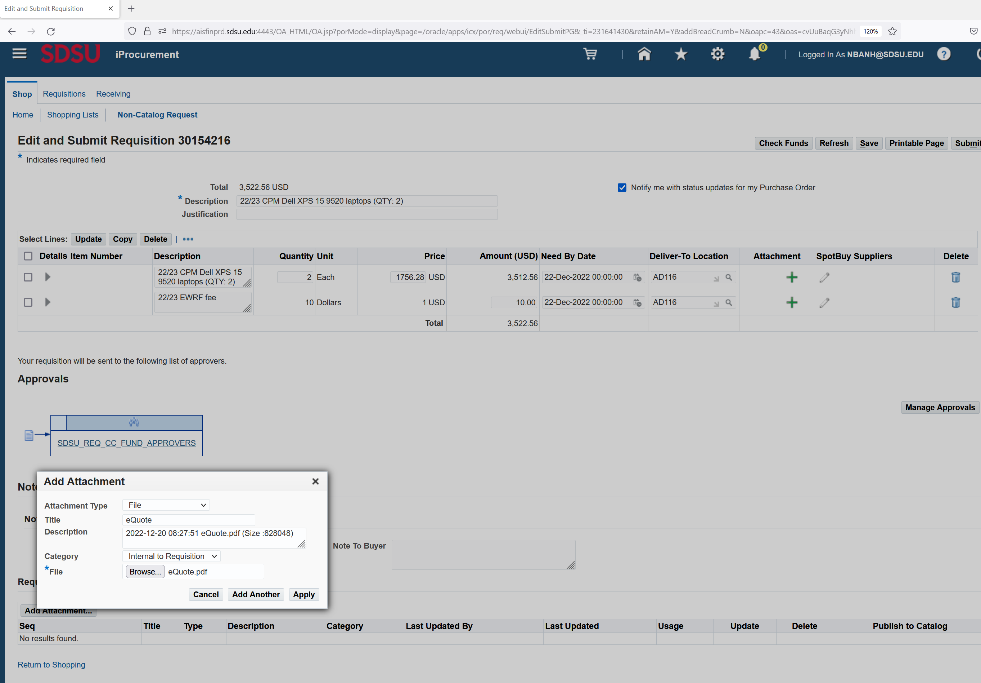 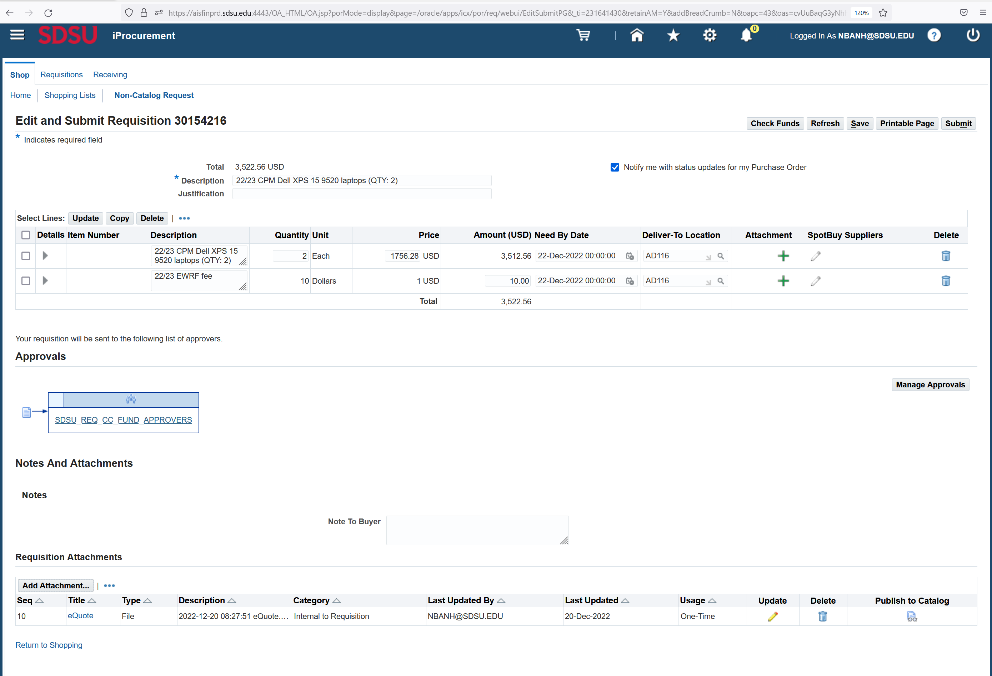 Note: Once the document(s) is successfully attached, it would be displayed under the Add Attachment section as seen here
Step 9
Click Submit
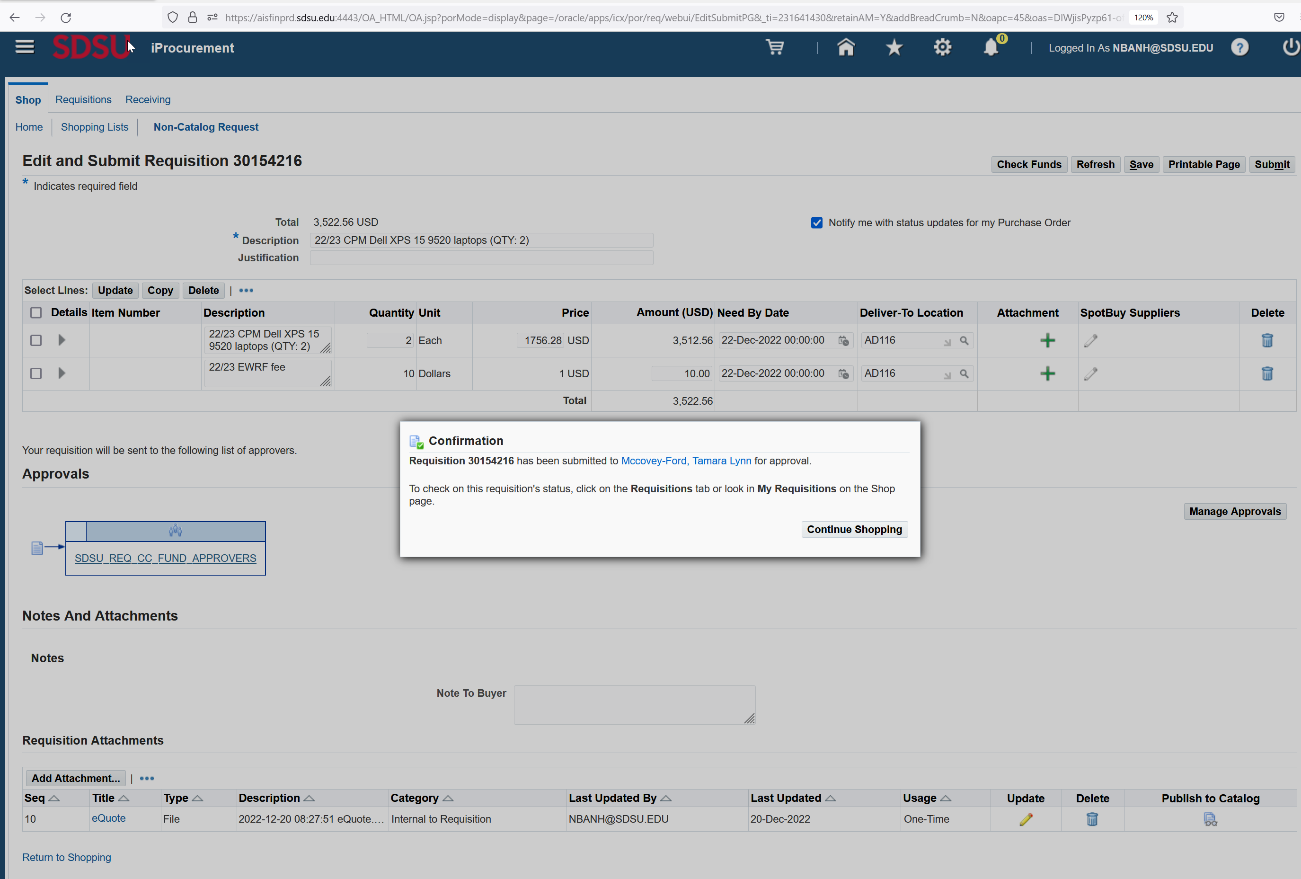 Record the requisition number for your records
How to look-up…
Requisition Status
SDSU PO Requestor 🡪 iProcurement Home 🡪 Requisition 🡪 Status
Assigned Buyer
SDSU PO Requestor 🡪 iProcurement Home 🡪 Requisition 🡪 Details
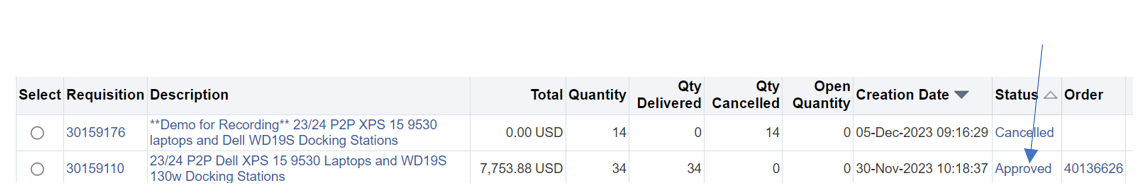 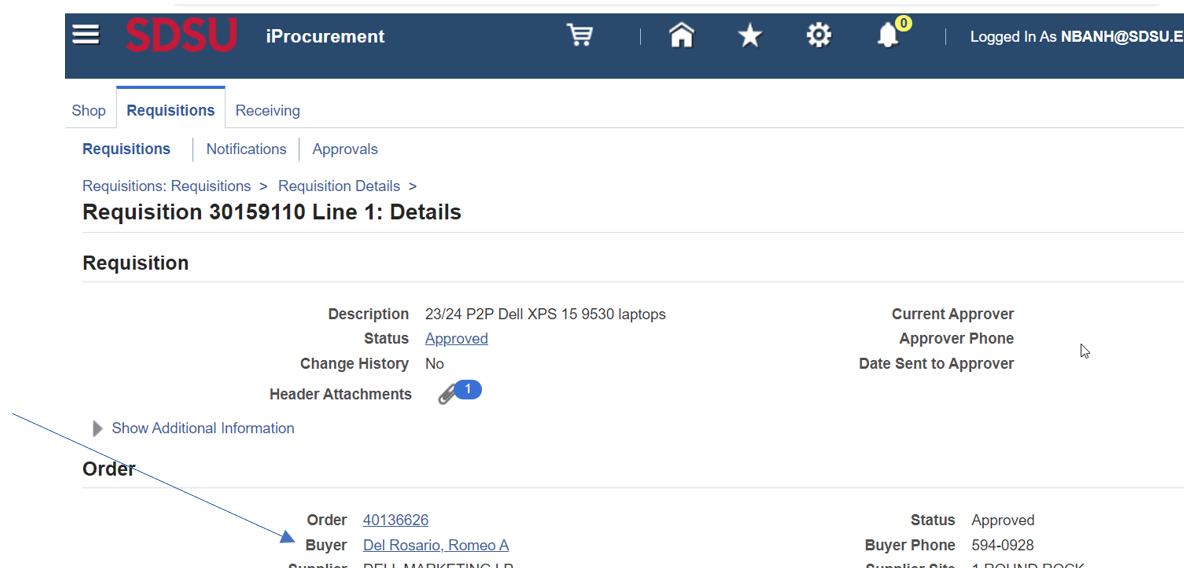 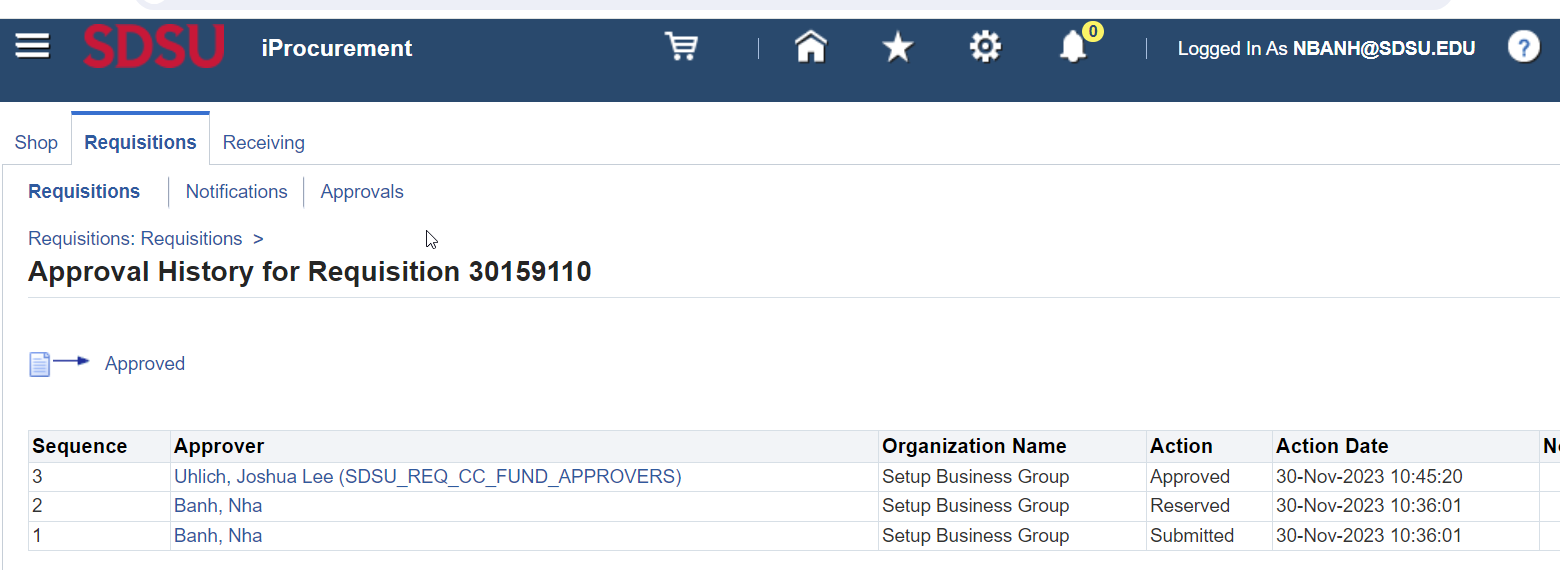 Additional Notes
In general, when a PO is created, matching type is set-up as a 3-way verification for purchase of goods and 2-way for procurement of services. 
The 3-way verification process involves Logistical Services, specifically Shipping and Receiving. In this case, the department would need to inform Shipping & Receiving Services Lead (Mike Johnson, mjohnson@sdsu.edu) when the department receives all the items ordered. Invoice is paid only after both the department requisitioner and Shipping & Receiving Services Lead approve the release of payment. 
All goods should come to campus through SDSU Central Receiving for proper receipting: SDSU Central Receiving, 5555 Canyon Crest Dr., San Diego, CA 92182.
Invoices related to PO are to be submitted through the ingestion email at  to sdsuapinv@sdsu.edu
Additional Notes (cont.)
Dual Period: Mid-May to mid-June (date varies from year to year, please refer to the campus year-end deadlines notification for exact dates)

Requisition submission for both current & next fiscal year 
GL date must be changed to July 1st for requisitions that are meant for the next fiscal year
Thank You
Questions

p2pCampusCare@sdsu.edu

https://procuretopay.sdsu.edu/
https://sdsuedu.sharepoint.com/sites/procuretopay